Ключевые изменения 
в правилах 
по гребному слалому
установленные с 01 апреля 2022 года


    Сравнение, как было: 
       Новая редакция:
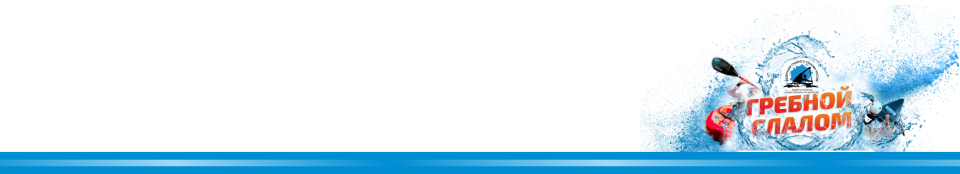 1. Общие положения.
Пункт № 1.2. Термины и сокращения
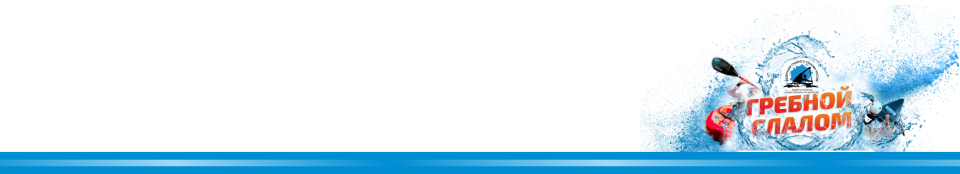 8. Спортивное оборудование и экипировка. Обеспечение безопасности.
Пункт № 8.5.
Ранее пункта не было.
Любой дополнительный вес (груз) должен быть закреплен в лодке на постоянной основе. Данная конструкция не должна вызывать сомнений у судьи контроля в том, что груз закреплен надежно и не может быть оторван. Груз не должен свободно перемещаться, болтаться, вываливаться из лодки при внешнем воздействии на судно, при перевороте судна на пункте досмотра спортивного оборудования и экипировки (крепление груза на скотч, емкости с водой не являются дополнительным весом на постоянной основе).
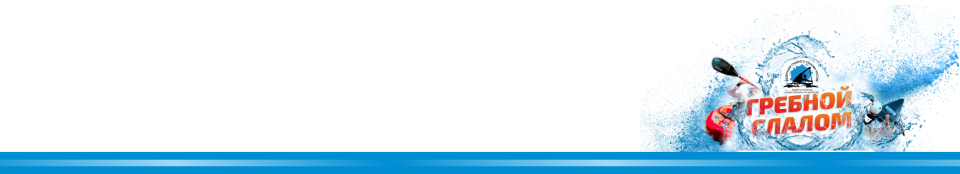 8. Спортивное оборудование и экипировка. Обеспечение безопасности.
Пункт № 8.10.2.
Ранее пункта не было.
Спасательный жилет не должен содержать надувных элементов в конструкции и не должен иметь нарушений конструктивных элементов.
Пункт № 8.10.
Каска должна обеспечивать достаточную защиту головы участника от удара. Также каска должны быть оборудована прочным подбородочным ремнем.
Каска должна обеспечивать достаточную защиту головы участника от удара. Конструкция каски должна предусматривать прочный подбородочный ремень и вспомогательное средство для поддержания плавучести, которые должны находиться в хорошем рабочем состоянии.
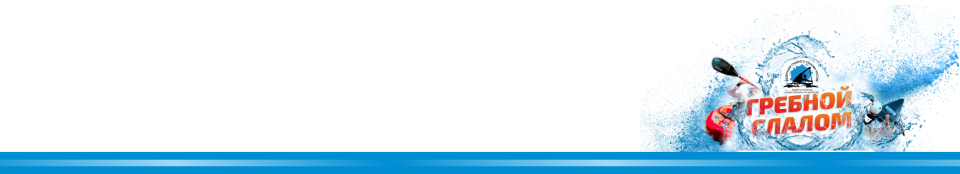 8. Спортивное оборудование и экипировка. Обеспечение безопасности.
Пункт № 8.10.4.
Ранее пункта не было.
Структура, форма, состав каски и ее конструктивных элементов не должны содержать повреждений или изменений каким-либо образом.
Пункт № 8.17.
Ранее пункта не было.
В случае несоблюдения участником правил безопасности судья на старте и главный судья, каждый в соответствии со своими обязанностями, несут ответственность и имеют право запретить участнику стартовать.
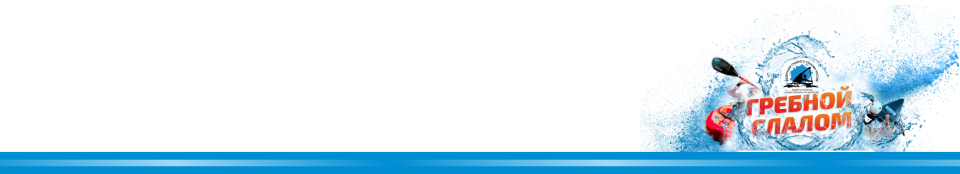 8. Спортивное оборудование и экипировка. Обеспечение безопасности.
Пункт № 8.18.
Ранее пункта не было.
На любых соревнованиях участники стартуют по своей инициативе, под свою ответственность, с соблюдением всех мер обеспечения безопасности. Организаторы соревнования не несут ответственности за несчастные случаи или повреждения оборудования, 
которые могут произойти на трассе соревнований.
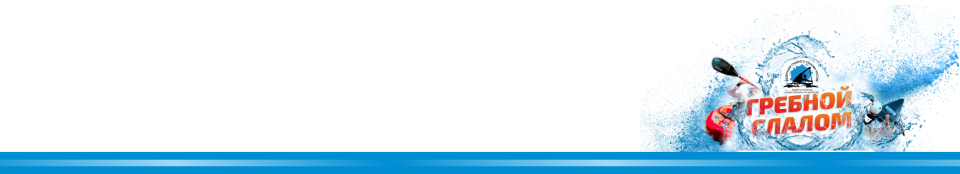 23. Официальные тренировки
Пункт № 23.3.
Ранее пункта не было.
По усмотрению организаторов соревнования может быть разрешен тренировочный заезд по установленной соревновательной трассе. Тренировочные заезды не являются обязательными. Старты тренировочного заезда (если такой заезд  проводится) должны быть прекращены не менее, чем через 20 минут после утверждения трассы комиссией.
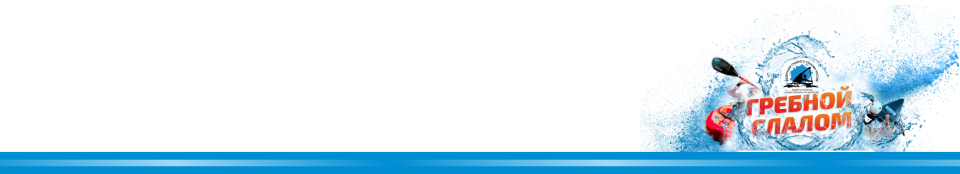 26. Фальстарт
Пункт № 26.4.
Ранее пункта не было.
Старший судья на старте – стартер определяет причины фальстарта, может ли быть дан повторный старт (повторный старт может быть дан в случае, если фальстарт совершен не по вине участника), и уведомляет главного судью о своем решении.
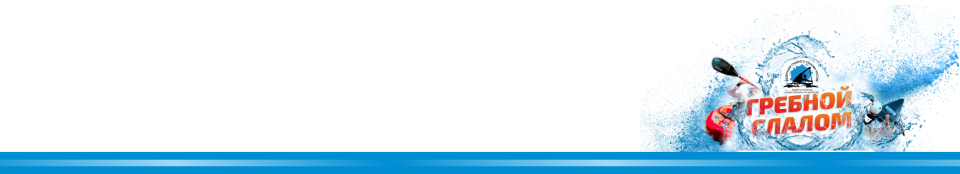 Введено схематичное определение понятия 
«Голова полностью»
Пункт № 29.6.1.
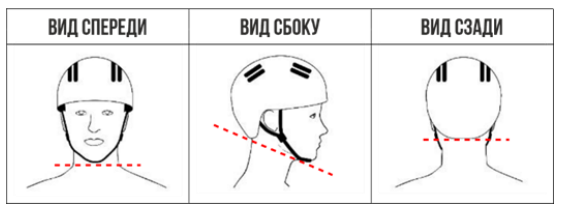 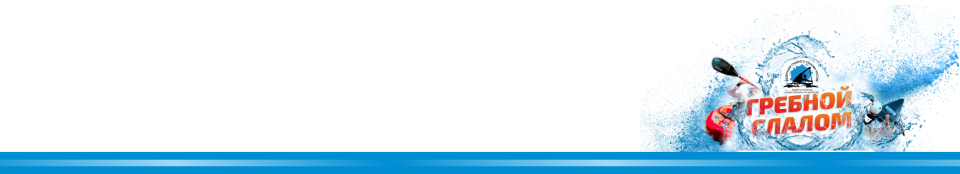 30. Штрафы       30.3. 50 секунд штрафа
Пункт № 30.3.2. Умышленный отброс вешки
Умышленное откидывание вех с целью прохождения ворот. 
Критериями для судейства умышленного откидывания вех являются: 
до момента откидывания вехи экипаж не находится в положении, позволяющем правильное взятие ворот, 
перемещение вехи участником, схватившимся за нее рукой, 
 неожиданное действие участника (удар или движение) с целью откидывания вехи, и все или часть перечисленного позволяет правильное прохождение ворот.
Намеренное перемещение, отброс, толкание вех, а также незапланированное, в соответствии с реальной/фактической траекторией движения по трассе (до момента перемещения вехи экипаж не находился в положении, позволяющем правильное взятие ворот), действие участника одного из участников в каноэ-двойках) с целью перемещения вешки (одной или двух) для правильного прохождения ворот, исключая повторное правильное прохождение ворот до начала взятия следующих ворот или пересечения линии финиша.
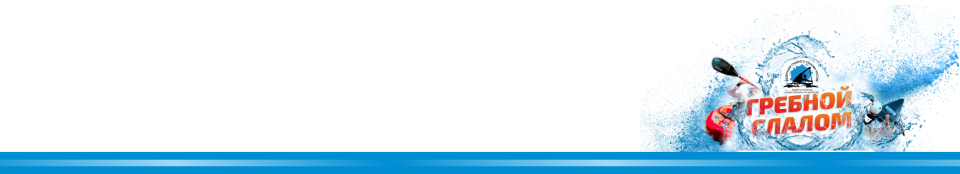 Введены пункты, трактующие штрафные ситуации прохождения ворот (штраф 50 секунд)
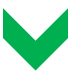 Пункт № 30.3.4.
Прохождение ворот участником, находящимся в перевернувшейся лодке, голова участника (в каноэ-двойках одного или двух участников) находится под водой, исключая повторное правильное прохождение ворот до начала взятия следующих ворот или пересечения линии финиша. 

        Примечание: данная ситуация предусматривает штраф 50, если участник не выполнил повторный заход на пропущенные ворота и не выполнил их правильное взятие.
Пункт № 30.3.5.
Только часть головы участника (в каноэ-двойках одного или двух участников) пересекает линию ворот в правильном направлении, с частью лодки или без нее, исключая повторное правильное прохождение ворот до начала взятия следующих ворот или пересечения линии финиша.

        Примечание: данная ситуация предусматривает штраф 50, если участник не выполнил повторный заход на пропущенные ворота и не выполнил их правильное взятие.
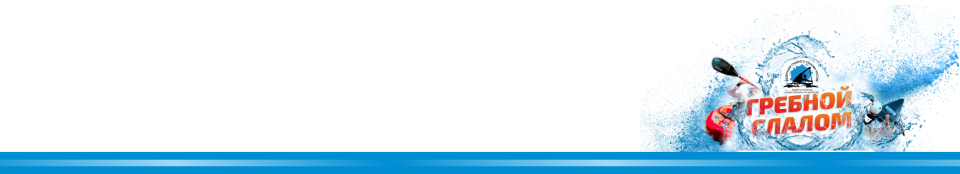 Введены пункты трактующие спортивные ситуации во время прохождения ворот
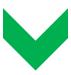 Пункт № 30.5.
«Подрезание» линии ворот. 
Пересечение линии ворот участником лодкой, любой частью своего тела или снаряжения, за исключением части головы или головы полностью, без касания вех не штрафуется.
Пункт № 30.6.
Повторные пересечения линии ворот без касания вех не штрафуются, если часть головы или полностью голова участника (в каноэ-двойках одного или двух участников) не пересекла линию ворот в неправильном направлении.
Пункт № 30.7.
Сомнительная штрафная ситуация трактуется в пользу экипажа.
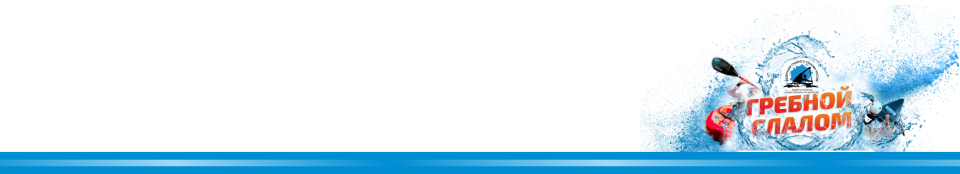 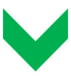 Важное уточнение про 50 секунд штрафа
Новая редакция правил от 01.04.2022 предусматривает возможность выполнить повторный заход с целью правильного прохождения в следующих ситуациях:
Линию ворот пересекла только часть головы участника (в каноэ-двойках одного или двух участников)
В момент прохождения линии ворот головы полностью, лодка (или ее часть) одновременно не находилась на линии ворот
При умышленном отбросе вешки
При нарушении маркировки (если часть головы участника (в каноэ-двойках одного или двух участников) пересекла линию ворот в противоположенном от заданного направления взятия ворот)
Прохождение ворот в перевернутом виде


Выполнить повторный заход с целью правильного прохождения ворот можно только в том случае, если не начато взятие следующих ворот и не пересечена линия финиша.
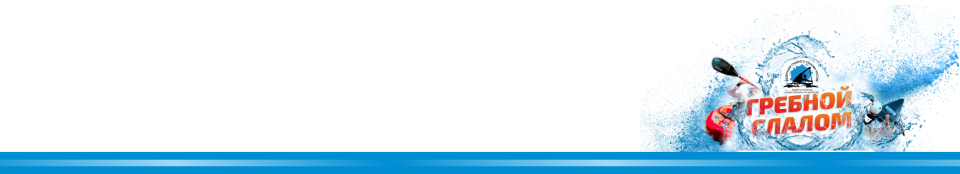 Запрос судейской информации
Пункт № 37.
Ранее пунктов не было.
37.1. Предоставляемая судейская информация включает в себя: причины выставленных штрафов участникам, уточнение времени прохождения трассы, причина дисквалификации, причина отказа участнику в старте. 
37.2. Представитель команды, спортсмены которой участвуют в проходящем в данный момент виде программы этапа соревнований, может подать запрос на судейскую информацию об участниках своей команды или об участниках другой команды. 
37.3. Запрос от представителя команды принимается в секретариате в устной форме. Информация по запросу уточняется у соответствующих судей и передается представителю команды в устной форме. 
37.4. Любой судья – член судейской коллегии соревнований может подать запрос на уточнение судейской информации.
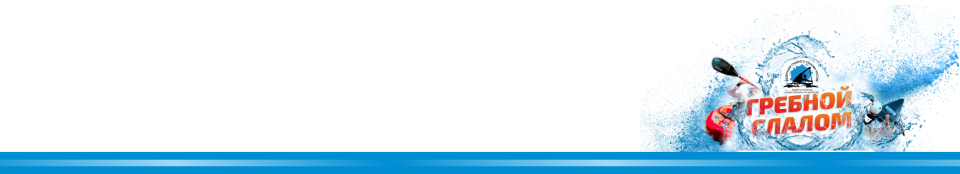 Запрос судейской информации
Пункт № 37.
Ранее пунктов не было.
37.5. В любом случае главный судья соревнований принимает решение о необходимости дальнейшего выяснения обстоятельств спорных ситуаций с привлечением всей судейской информации и судейского видео. При необходимости дальнейшего выяснения разбор обстоятельств производят главный судья соревнований, заместитель главного судьи по судейству и технический делегат. 
37.6. По итогам выяснения обстоятельств спорных ситуаций главный судья принимает решение о необходимости внесения изменений в результаты прохождения трассы участником или о его дисквалификации.
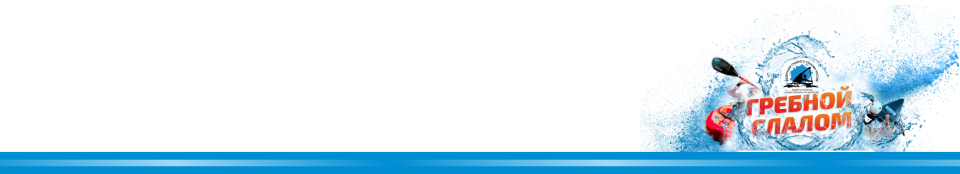 38. Протесты
Пункт № 38.3.
Ранее пункта не было.
Протест будет рассматриваться в том случае, если о намерении подать протест представитель команды известил секретариат или главную судейскую коллегию соревнований не позднее, чем через 5 минут после опубликования последнего результата соответствующей попытки этапа вида программы. В случае дальнейшего отсутствия протеста в письменном виде, протест считается отозванным.
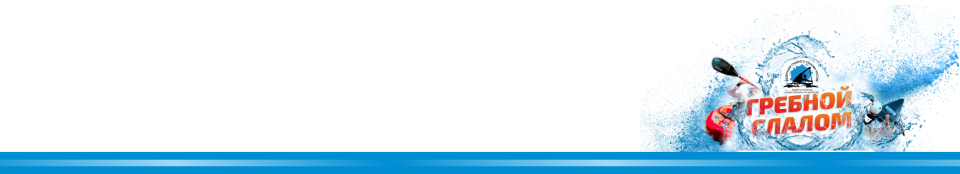 38. Протесты
Пункт № 38.6.1.
Ранее пункта не было.
От представителя команды, участвующей в данных соревнованиях, может быть принят один протест в отношении какого-либо экипажа данной команды на каждую попытку вида программы этапа соревнования. При удовлетворении протеста от этого представителя команды может быть принят ещё один соответствующий протест в отношении какого-либо экипажа данной команды. При отклонении или отзыве протеста от этого представителя команды следующий соответствующий протест в этой попытке вида программы этапа больше не принимается.
Пункт № 38.6.2.
Ранее пункта не было.
От представителя команды, участвующей в данных соревнованиях, может быть принят один протест в попытке вида программы этапа соревнования в отношении какого-либо экипажа другой команды
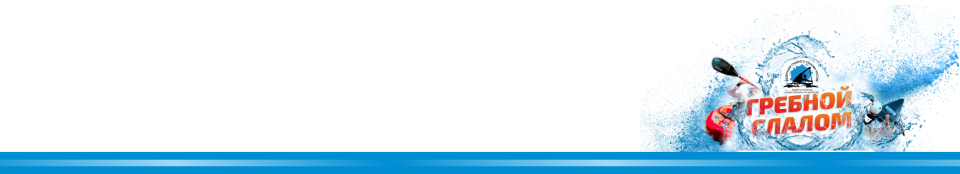 39. Дисквалификация на попытку
Пункт № 39.2.1.
Пункт, разъясняющий «помощь со стороны», был в старом варианте правил. В него внесены дополнения:
- умышленное толкание или иное воздействие на составляющие части дистанции кем-либо, кроме самого экипажа с целью правильного прохождения дистанции данным экипажем
Пункт № 39.7.
Ранее пункта не было.
Участники, которые в момент пересечения линии финиша не держат весла обеими руками и пытаются пересечь луч финишного устройства (при судействе с помощью фото-старта и фото-финиша) веслом до пересечения его корпусом дисквалифицируются на данную попытку решением главного судьи после консультации с финишером.
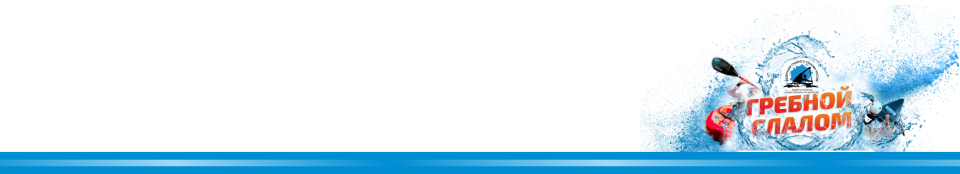 Требования к спортивному оборудованию, снаряжению 
и экипировке  в дисциплине «слалом К-1 – экстрим»
Пункт № 43.2.2.2.
Ранее пункта не было.
Носовая часть всех лодок должна иметь минимальный радиус 5 см по горизонтали.
Пункт № 43.2.2.3.
Ранее пункта не было.
Лодка не должна иметь опасных или острых краев.
Пункт № 43.2.3.
Ранее пункта не было.
Наряду с обязательным спортивным снаряжением (каска, спасжилет) участник может использовать дополнительные средства защиты (например, боковую защиту, защита локтей, лица, рта).
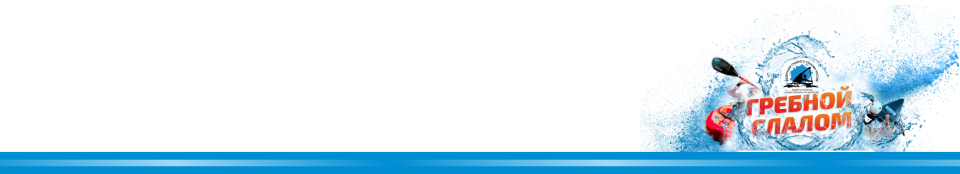 Требования к спортивному оборудованию, снаряжению 
и экипировке  в дисциплине «слалом К-1 – экстрим»
Пункт № 43.2.4.
Весло не должно иметь острых краев. Если во время проверки предстартовым контроллером будет установлено наличие острых краев у весла, то они должны быть заклеены армированным скотчем.
Весло не должно иметь острых краев. Острые края должны быть закрыты или заклеены (например, армированный скотч, закрепленная на весле резиновая или полихлорвиниловая трубка, более чем один слой изоляционной ленты).
Пункт № 43.2.5.
Ранее пункта не было.
Экипировка с коротким рукавом на участнике запрещена.
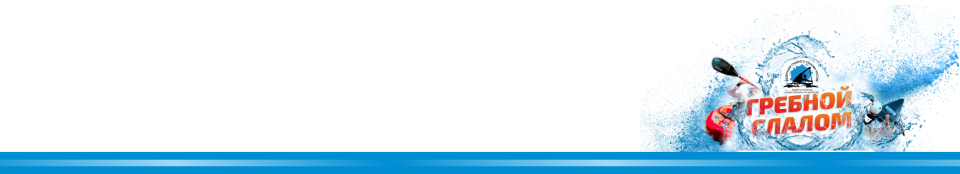 43.9. Прохождение ворот  в дисциплине 
«слалом К-1 – экстрим»
Линия ворот – кратчайший отрезок между вешкой и точкой берега на линии, перпендикулярной к направлению основного водного потока. Табличка обозначения ворот располагается в створе ворот (между вехой и соответствующей точкой берега). Для уточнения линии ворот может использоваться вторая вешка.
43.9.1. Линия ворот – это отрезок между внутренней стороной вехи и точкой берега на линии, параллельной перетяге, поддерживающей данную веху. Или линия ворот определяется дополнительной вехой у берега в соответствии с пунктом 28.1.1. Табличка обозначения ворот располагается в створе ворот (между вехой и соответствующей точкой берега).
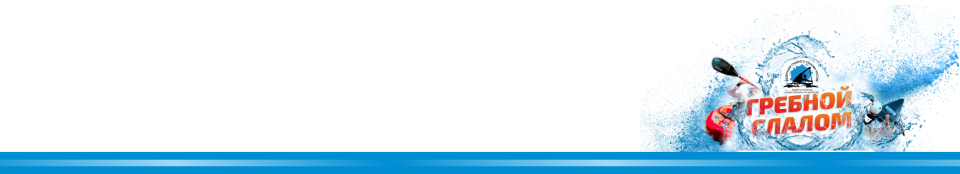 43.9. Прохождение ворот  в дисциплине 
«слалом К-1 – экстрим»
Для правильного прохождения ворот должны быть выполнены условия пунктов 29.6.1. (Часть лодки должна пересекать линию ворот в тот же момент, когда ее пересекает голова полностью.)
 и 29.6.2. (Во всех С-2 экипаж должен пересекать линию ворот как одно целое, то есть, от момента пересечения линии ворот головой первого участника до момента пересечения линии ворот головой второго участника часть лодки должна находиться на линии ворот.)
43.9.2. Для правильного прохождения ворот должны быть выполнены следующие условия: 
43.9.2.1. Вся голова и оба плеча участника должны пересечь линию ворот в соответствии с правильной стороной ворот и планом трассы. 
43.9.2.2. Часть лодки должна пересечь линию ворот в тот же момент, когда вся голова участника пересекает линию.
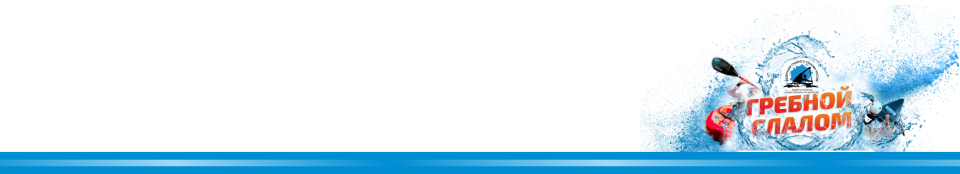 Меры безопасности при прохождении трассы 
в дисциплине «слалом К-1 – экстрим»
Пункт № 43.10.
Участникам запрещено толкать и удерживать других участников и их лодки руками и веслом. 
Разрешен контакт лодок, но запрещены удары лодкой по любым частям тела другого участника. 
Участникам запрещено перекрывать путь другому участнику веслом.
43.10.1. Контакт лодок разрешен. 
43.10.2. Участникам разрешаются касания рукой или веслом тела другого участника. 
43.10.3. Участникам запрещено намеренно перекрывать движение и/или удерживать других участников и их лодки руками и веслом.
 43.10.4. Участникам запрещены опасные контакты с головой или телом другого участника, которые могут привести к травме. 
43.10.5. Во всех случаях ситуация оцениваются судьями.
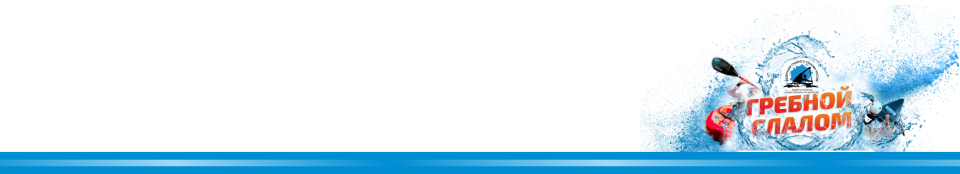 43.11 Штрафы и дисквалификация в дисциплине
«слалом К-1 – экстрим»
В экстремальном слаломе штрафы не применяются.
43.11.1. Участник получает штраф ОШТ за следующие действия:
- Фальстарт; 
- Пропуск ворот, если они не будут повторно пройдены правильно; 
- Намеренное перемещение ворот с целью достичь невыгодного положения для другого участника в соответствии с пунктом 43.9.4 (Участникам не разрешается намеренно перемещать ворота какой-либо частью своего тела или оборудования с целью достичь невыгодного положения для другого участника (не прохождение ворот другим участником); 
- Эскимосский переворот не выполнен в пределах зоны переворота, если не был выполнен повторный эскимосский переворот в пределах зоны; 
- При установке барьера для эскимосского переворота переворот не начался до барьера и/или не закончился сразу после барьера, если не был выполнен повторно эскимосский переворот; 
- Полный эскимосский переворот на 360 градусов не совершен, если не был выполнен переворот повторно.
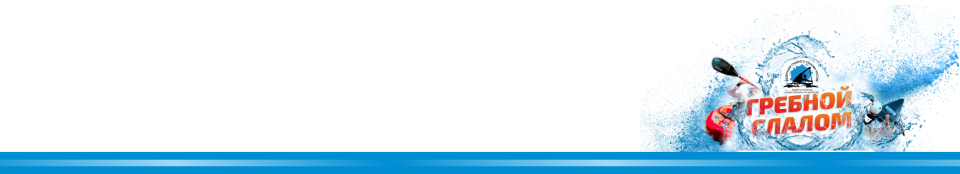 43.11 Штрафы и дисквалификация в дисциплине
«слалом К-1 – экстрим»
Ранее пунктов не было.
43.11.2. Участник получает штраф НМБ за несоблюдение мер безопасности, изложенных в пункте 43.10. (Меры безопасности при прохождении трассы.).
43.11.4. На ряду с пунктами 39.6, 39.9, участник дисквалифицируется на попытку (заезд) (ДИСКВ/П) по следующим причинам: 
если участник соревнуется на лодке или с оборудованием, не соответствующим правилам (пункт 43.2); 
если участник принимает помощь со стороны (пункт 39.2.1), за исключением того, что любое направление, толкание или движение лодки участниками того же заезда не рассматривается судьями как «помощь со стороны»; 
если, при заезде в квалификации, судья на финише зафиксировал, что участник не держал весло обеими руками, пытаясь пересечь линию финиша своим веслом и достичь срабатывания системы фото-финиша до того, как тело преодолеет линию финиша. 
43.11.5. Пункты 32.1, 32.2, 32.3, 32.5 (освобождение трассы, перезаезд) применяются только во время заездов в квалификации.
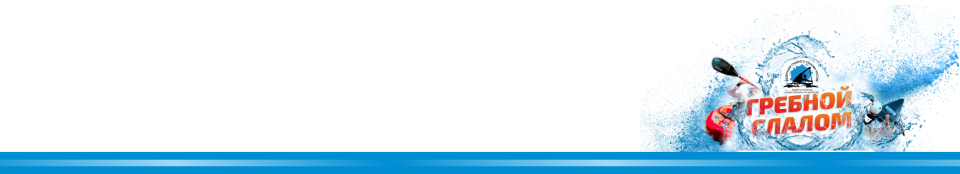